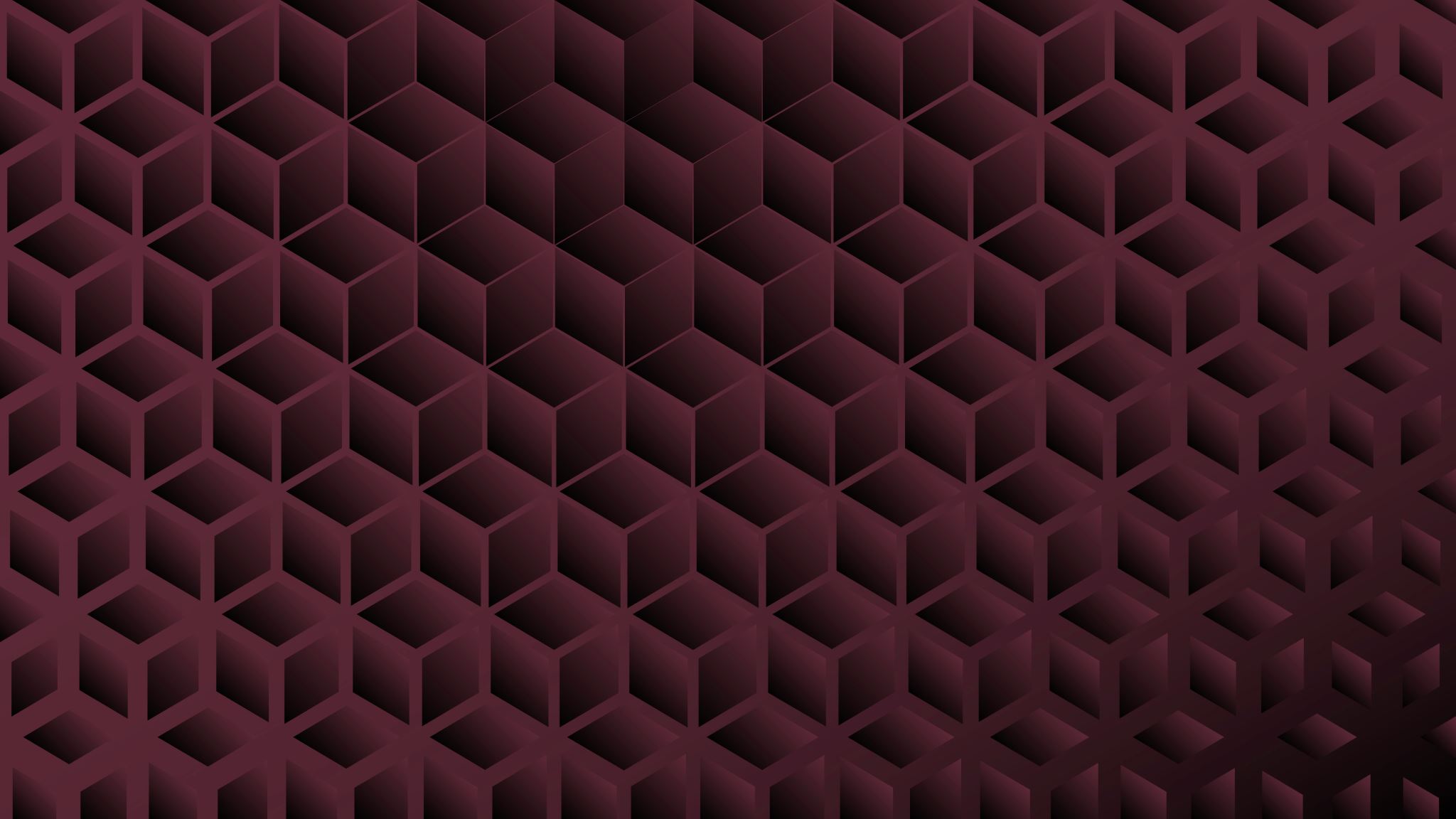 Restless Legs Syndrome in Chronic Kidney Disease (15 minutes)
Restless Legs Syndrome (RLS)
RLS - Diagnosis
An irresistible urge to move the legs, usually but not always accompanied by uncomfortable and unpleasant sensations in the legs
Symptoms that begin or worsen during periods of rest or inactivity, such as lying down or sitting
Symptoms are partially or completely relieved by movement, such as walking or stretching, at least as long as the activity continues
Symptoms only occur or are worse in the evening or night than during the day
The occurrence of the above features  not solely accounted for as symptoms primary to another medical or a behavioural condition (e.g., discomfort due to myalgia, venous stasis, leg oedema, arthritis, leg cramps, positional discomfort, habitual foot tapping)
Management
Thank you!